Objective: Student will be able to explain the converse of the Pythagorean Theorem.
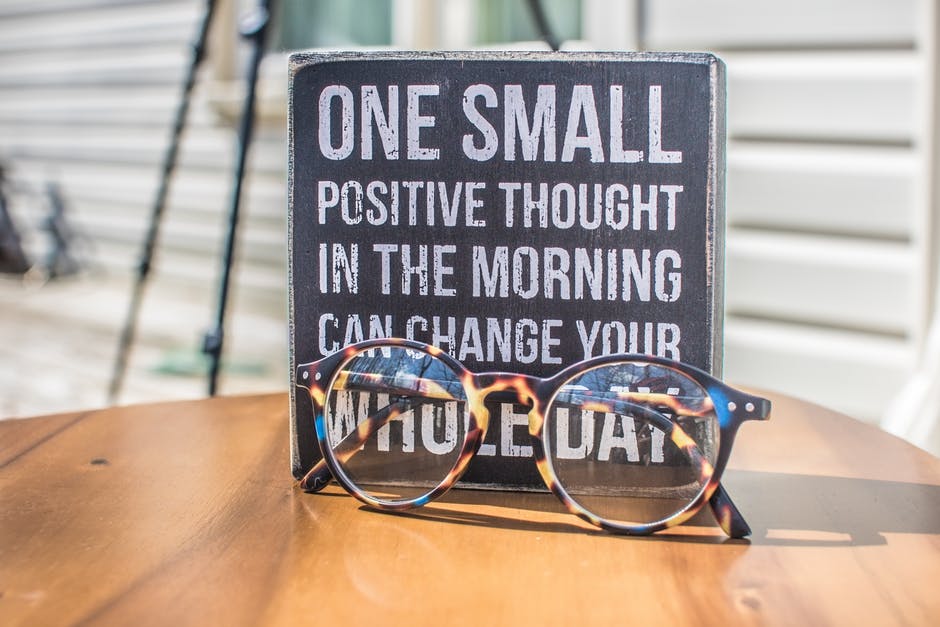 Bell Work
Do the three side lengths form a right triangle?

4 in, 7 in, and 8 in
Unit: Pythagorean TheoremTopic: Converse of the Pythagorean Theorem
The converse of the Pythagorean Theorem is used to determine whether a set of three numbers forms a right triangle, an acute triangle, or an obtuse triangle
Determine what type of triangle is formed by each set of numbers:

12, 16, 18
Determine what type of triangle is formed by each set of numbers:

10, 24, 26
Determine what type of triangle is formed by each set of numbers:

4.2, 14.2, 15
Determine what type of triangle is formed by each set of numbers:

16, 24, 30
Homework Assignment
Pythagorean Theorem HW 4